Omaha Healthy Kids Alliance
Kresge-Funded Healthy Homes Inspector
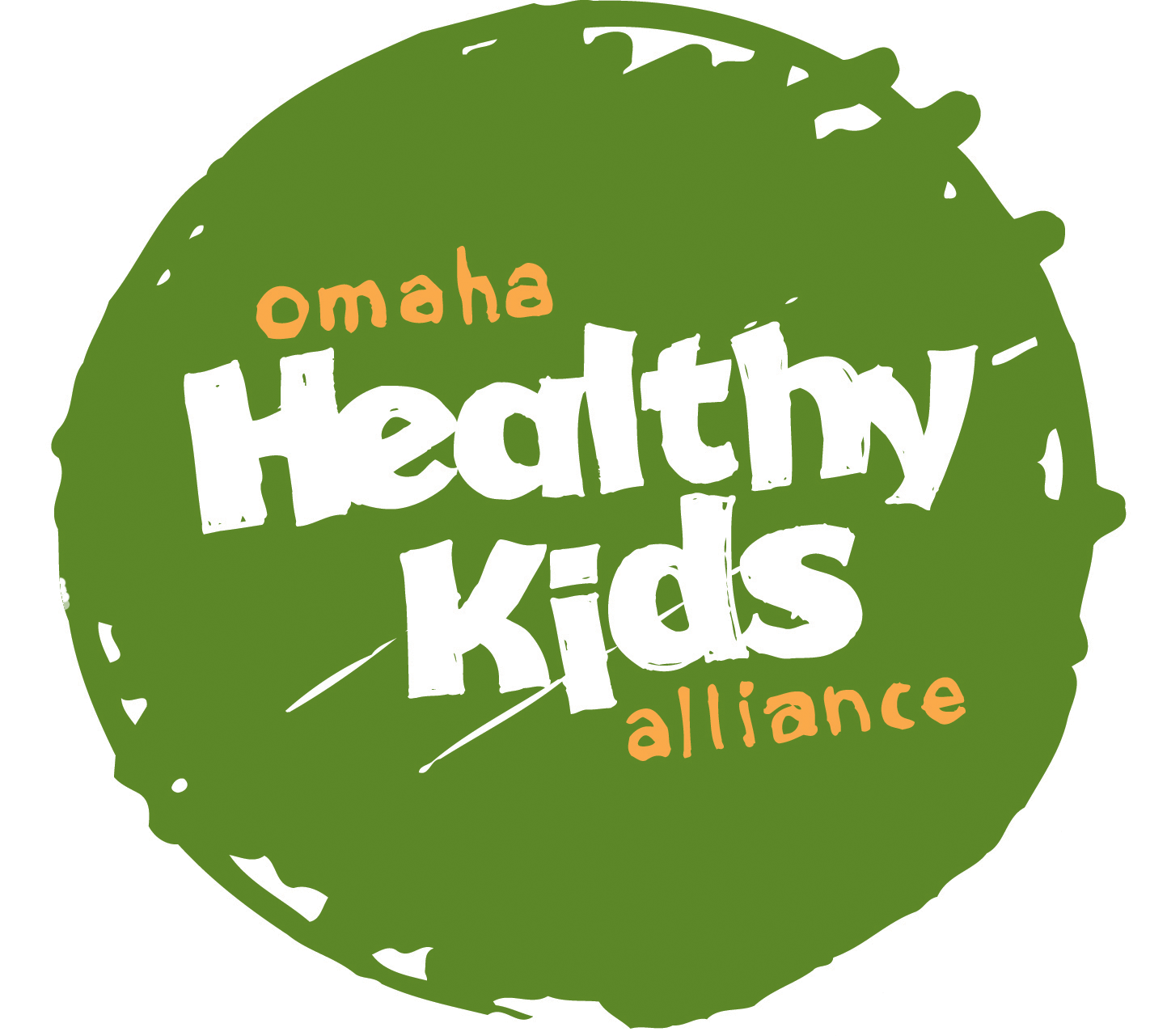 New position within the Housing and Community Development Division of the City of Omaha Planning Department 
Unique position that will increase the City’s Healthy Home capacity: 
by allowing the City to provide Healthy Home assistance to the public
by providing Healthy Home training to City staff
by helping to build a comprehensive Healthy Homes program for the City. 
The HHCS will help develop and evaluate an alternate code violation response model, one that emphasizes correction rather than enforcement.
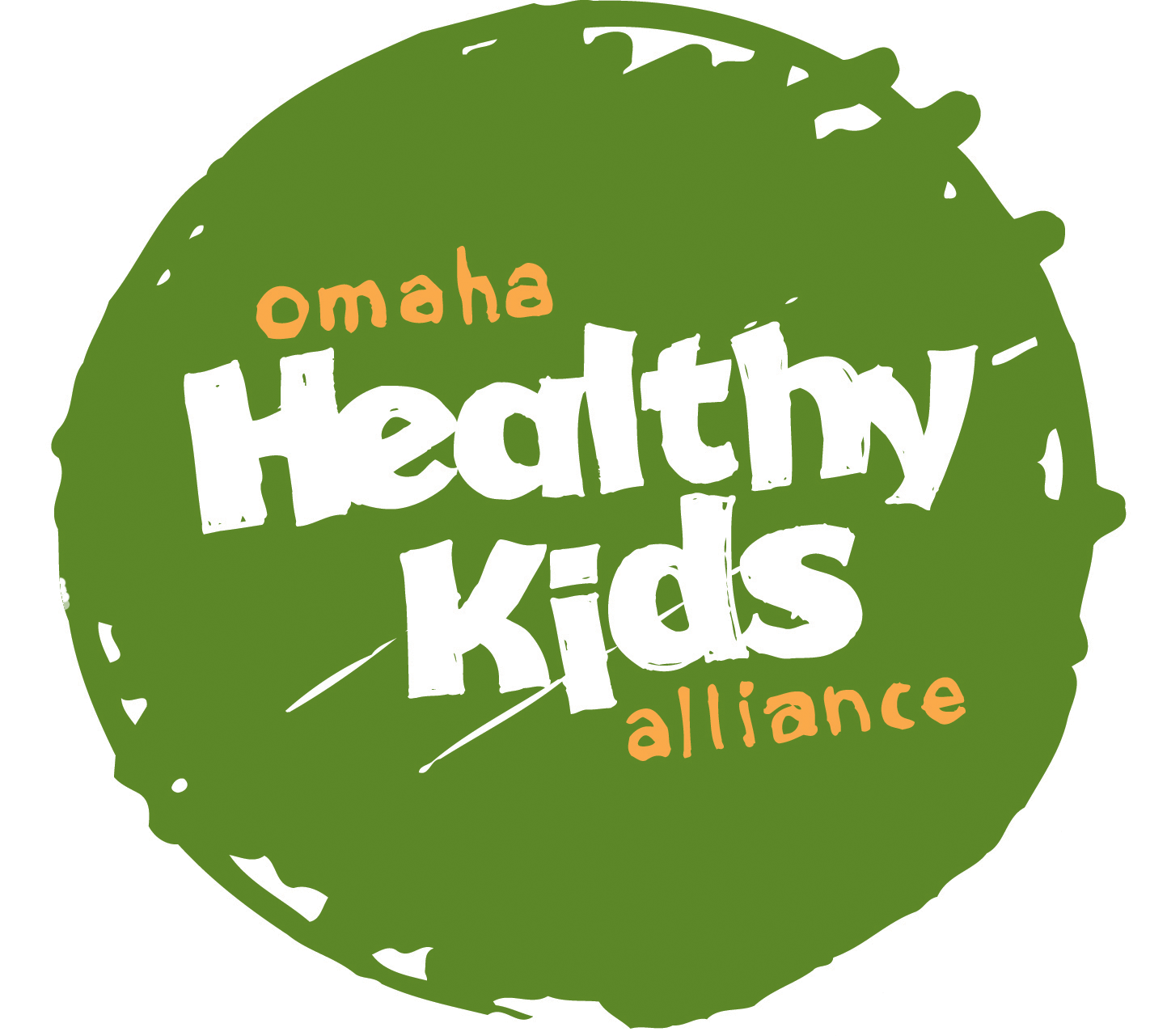 Goals1. compliance with, rather than enforcement of, the City’s housing codes to assure a safe, decent, and suitable home environment for every Omaha resident,2. Establish Standard Operating Procedures (“SOPs”) for Healthy Homes code compliance, 3. provide Healthy Home training to City staff4. help to develop the City’s comprehensive healthy homes program.
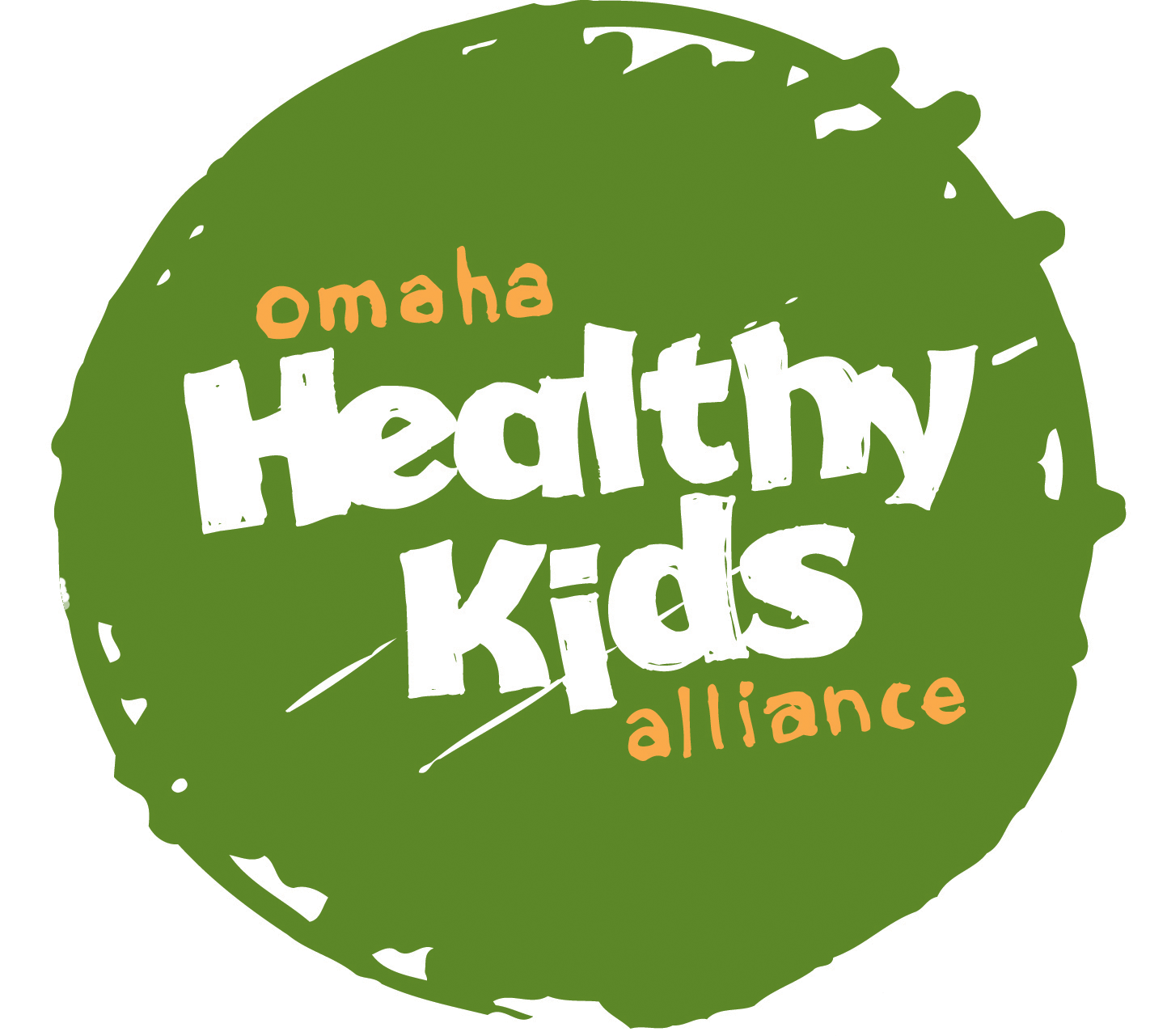 training/certification BenchmarksWithin first quarter	- National Center for Healthy Housing Healthy Homes Specialist via OHKA	Within first year	- Lead risk assessor and lead supervisor and RRP (Metro)	- Weatherization installer (Metro)	- Radon measurement specialist	- AACE/ICC property maintenance and housing inspector certification, or 		similar
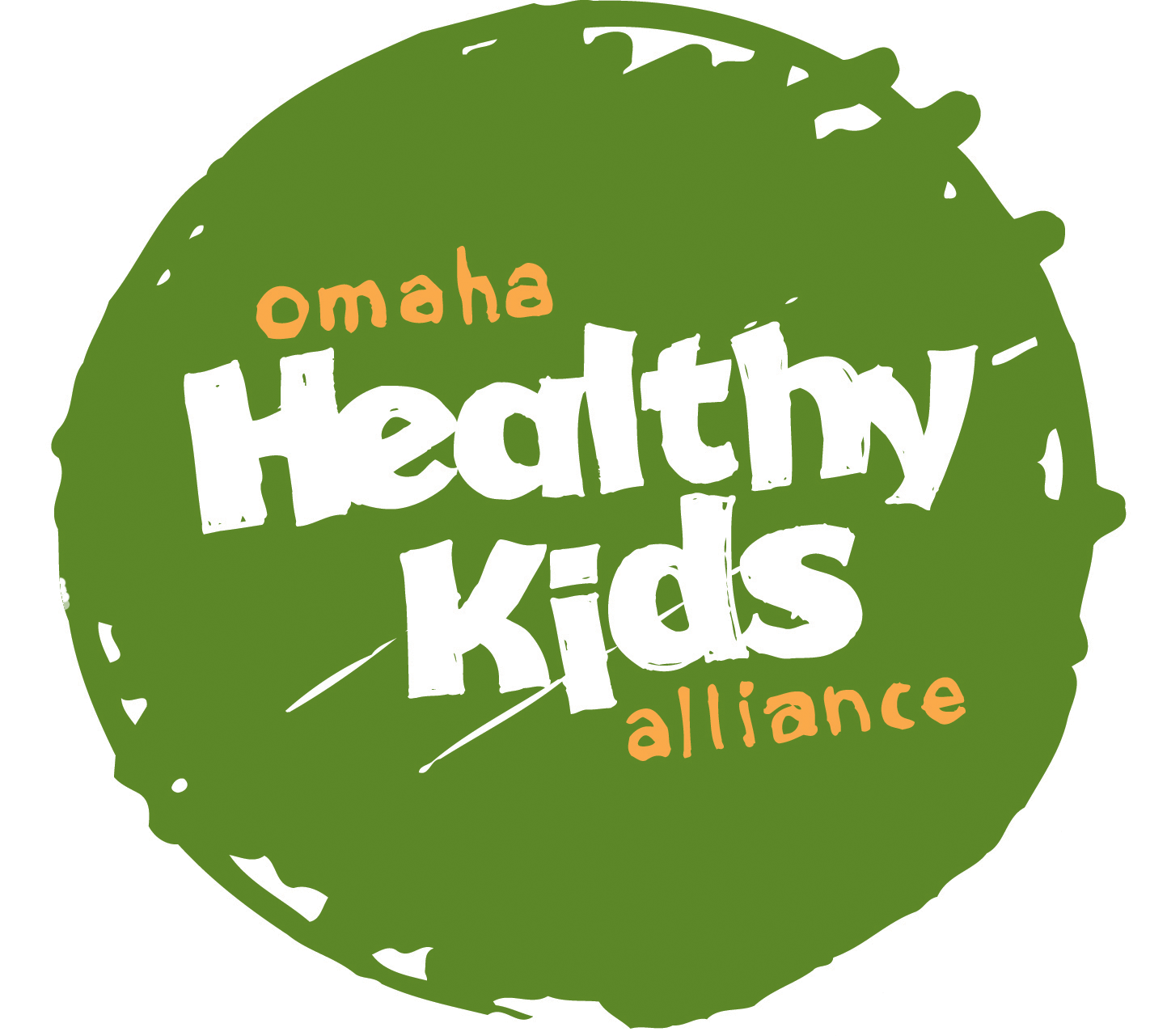 Healthy Homes Assessments and Corrective Action Management
The HHCS will conduct healthy homes assessments and provide corrective action management to 360 clients over the three year grant period. 
In some cases, corrective action management may include relatively simple tasks, such as installing carbon monoxide detectors.  In others, more costly and time consuming steps may be required.
Corrective action management includes working with the client to find cost-effective solutions for problems, especially potential code violations identified in the healthy homes assessment. Resources for corrective action management will come from many sources, including City programs, other local or federal programs, and programs run by non-profit agencies.
Also, the HHCS will identify and notify the client of other types of potential code violations that may be present. The client will be responsible for correcting the potential code violations. This will not be a code enforcement action.
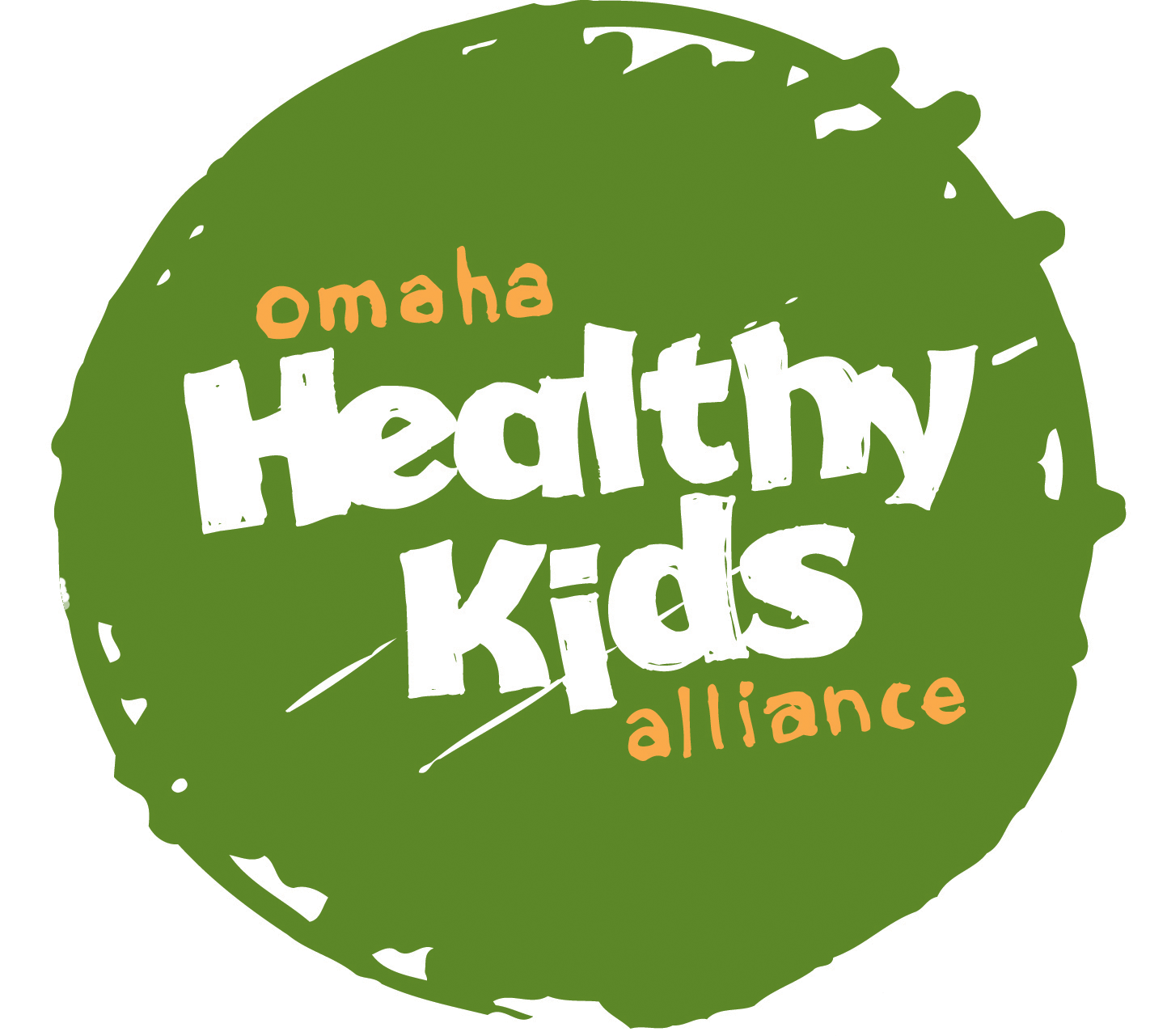 Standard Operating Procedures
SOPs provide clear instructions on how to conduct a healthy home assessment, what items to look for during the assessment, and how the identified problems can be corrected. SOPs will be developed for the Seven Principals of Healthy Homes (i.e., Dry, Clean, Safe, Well-ventilated, Pest-free, Contaminant-free, and Well-maintained.) Additional SOPs may be developed, if necessary.
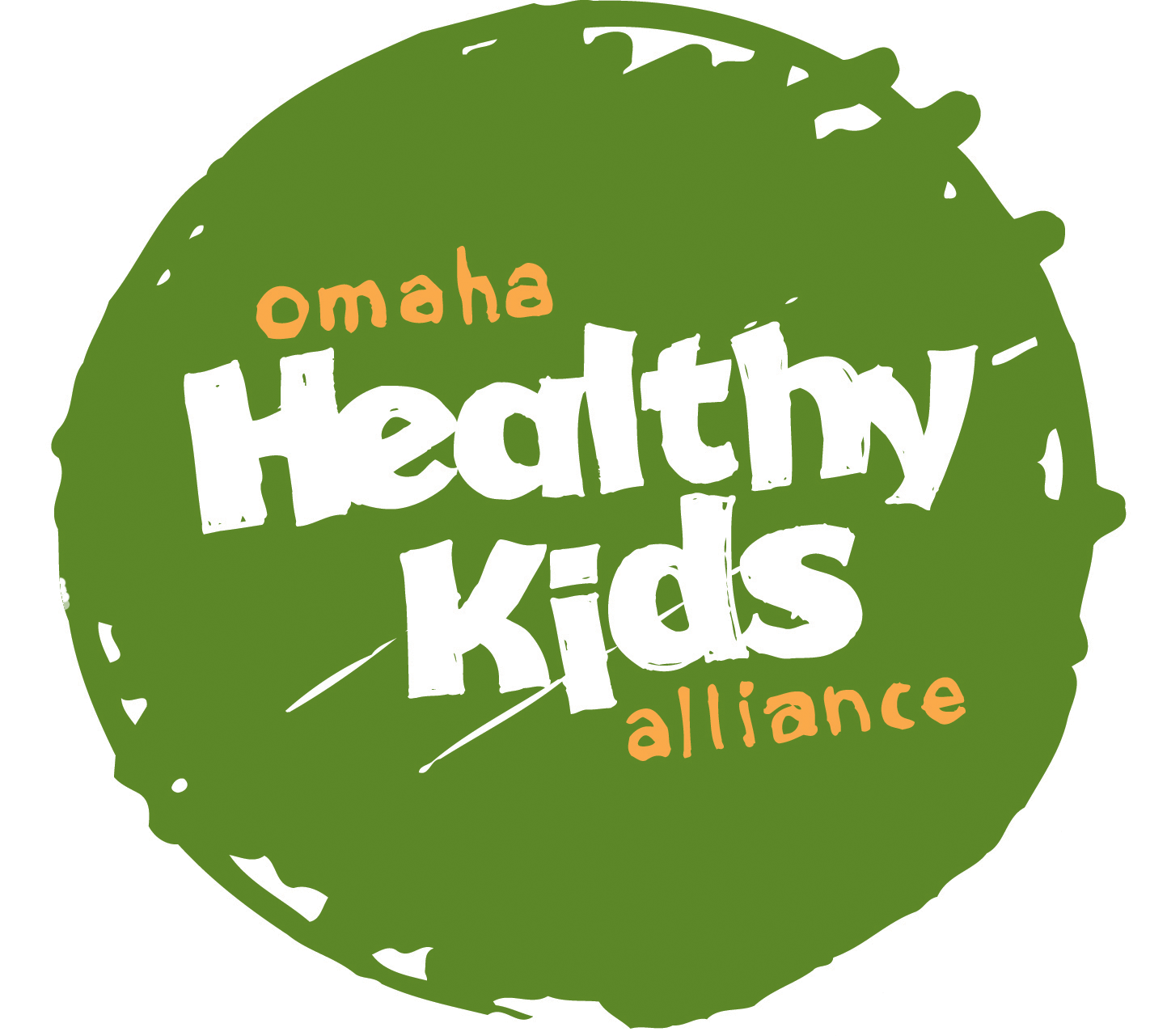 Target Area Priority
The City will focus resources in the Deer Park, Columbus Park, and Prospect Village neighborhoods over the next three years. If residents of these neighborhoods are receptive to a neighborhood approach toward healthy housing, then the HHCS will prioritize residents of these neighborhoods over residents living elsewhere in the City and Douglas County.
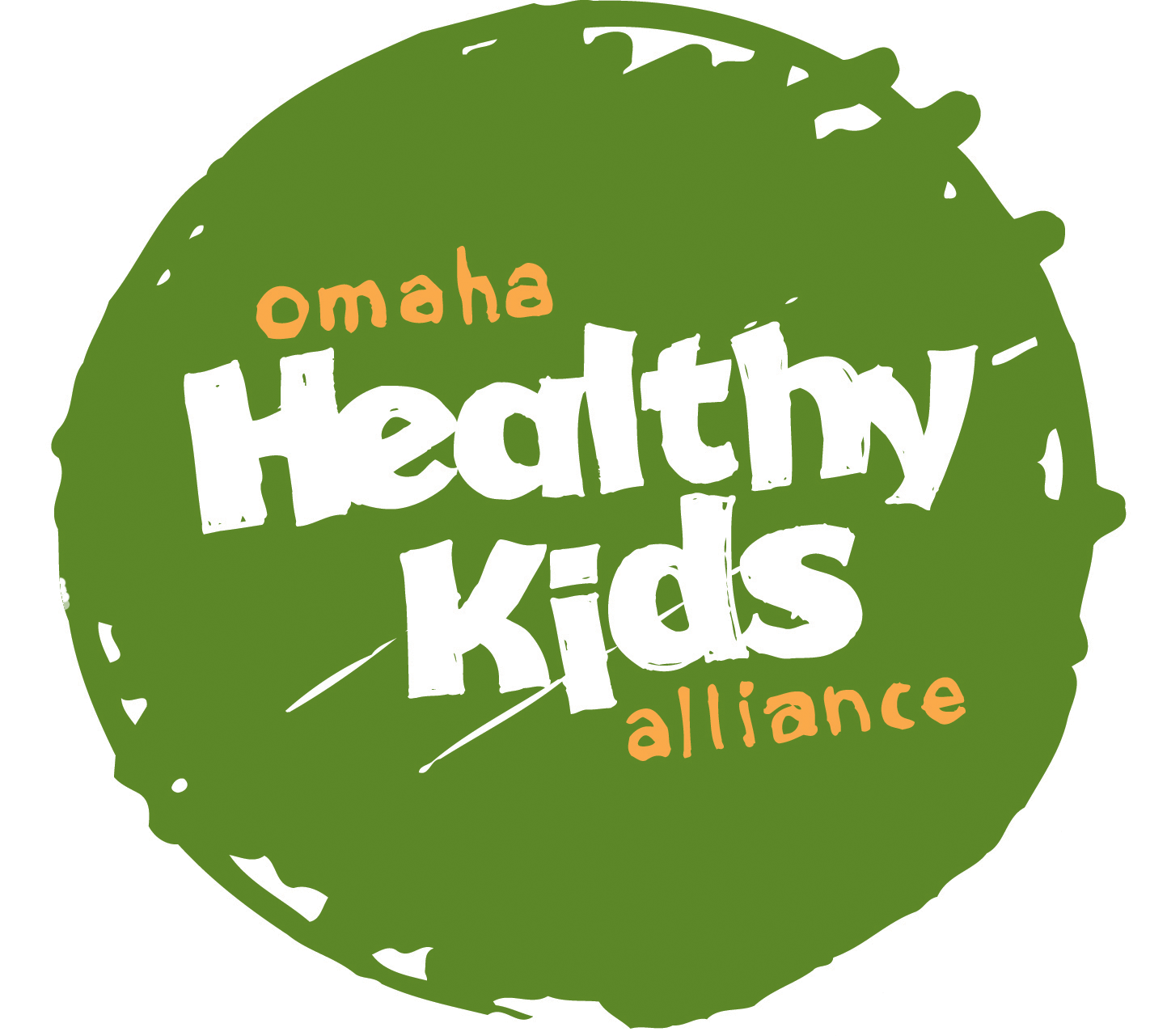 OneTouch Assessment by OneTouch partners results in referral to City program
Community Developer assesses home for eligibility /HHCS conducts HH Assessment
If eligible and money is available, the home is enrolled in City program
If ineligible or money is not available, the HHCS helps find other programs
Work Flow
Healthy Home problems are corrected if possible.
HHCS receives referrals from sources other than OneTouch (Code)
HHCS conducts OneTouch and HH Assessment
Community input
First gathered activists to help create goals
Kresge Collaborative is serving in an advisory capacity for the position 
Kresge TA will help to track outcomes
Other ideas?